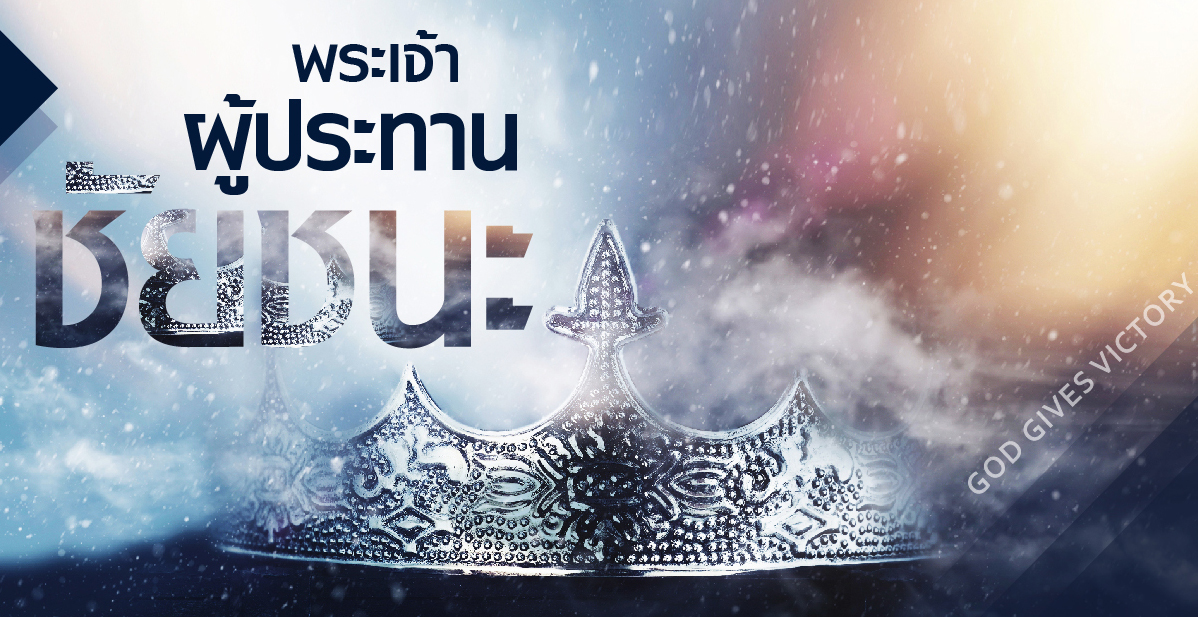 พระเจ้าเป็นผู้ประทานชัยชนะ
ให้กับเราผ่านทางองค์พระเยซูคริสต์
- 1 โครินธ์ 15:57
1 โครินธ์ 15:57
แต่ขอบพระคุณพระเจ้า!
พระองค์ประทานชัยชนะแก่เรา
โดยทางองค์พระเยซูคริสต์เจ้าของเรา
1.1	 ส่งผลให้เราทำทุกสิ่งได้
- ผู้วินิจฉัย 6:15, ฟีลิปปี 4:13, โรม 8:28 (ฉบับมาตรฐาน)
ผู้วินิจฉัย 6:15
แต่กิเดโอนทูลถามว่า
“พระองค์เจ้าข้า ข้าพระองค์นี่หรือ
จะไปช่วยกู้อิสราเอล?
ตระกูลของข้าพระองค์อ่อนแอที่สุด
ในเผ่ามนัสเสห์...
... และข้าพระองค์ก็เป็นผู้เล็กน้อยที่สุด
ในครอบครัว”
ฟีลิปปี 4:13
ข้าพเจ้าทำทุกสิ่งได้
โดยพระองค์ผู้ประทานกำลังแก่ข้าพเจ้า
โรม 8:28 THSV11
เรารู้ว่าเหตุการณ์ทุกอย่างร่วมกัน
ก่อผลดีแก่คนที่รักพระเจ้า
คือแก่คนทั้งหลายที่พระองค์ทรงเรียก
ตามพระประสงค์ของพระองค์
1.2	 ส่งผลให้ทุกสิ่งเป็นไปได้สำหรับเรา
- ผู้วินิจฉัย 7:2-3, 6,
มาระโก 10:27
ผู้วินิจฉัย 7:2
องค์พระผู้เป็นเจ้าตรัสกับกิเดโอนว่า
“เจ้ามีกำลังพลมากเกินไป
เราจะไม่ให้เจ้าชนะชาวมีเดียน
ด้วยคนมากมายขนาดนี้...
...เพื่อชาวอิสราเอล
จะได้ไม่อวดอ้างกับเราว่า
พวกเขากอบกู้ตนเอง
โดยอาศัยกำลังของพวกเขา
ผู้วินิจฉัย 7:3
จงประกาศแก่คนทั้งปวงว่า
‘ผู้ใดหวาดกลัว จงหันกลับ
และไปจากภูเขากิเลอาดเถิด’ ”
ฉะนั้นจึงมี 22,000 คนกลับบ้าน
เหลืออยู่หนึ่งหมื่นคน
ผู้วินิจฉัย 7:6
มีเพียงสามร้อยคน ที่เอามือวักน้ำขึ้นเลียนอกนั้นคุกเข่าลงดื่มน้ำ
มาระโก 10:27
พระเยซูทอดพระเนตรที่พวกเขา
และตรัสว่า “สำหรับมนุษย์ก็เป็นไปไม่ได้ แต่สำหรับพระเจ้าทุกสิ่งเป็นไปได้”
1.3  ส่งผลให้ชัยชนะเป็นของเราเสมอ
- ผู้วินิจฉัย 8:28, โรม 8:31
ผู้วินิจฉัย 8:28
ดังนั้นพวกมีเดียนพ่ายแพ้อิสราเอล
และไม่อาจฟื้นตัวได้อีกเลย
แผ่นดินก็สงบสุขเป็นเวลาสี่สิบปี
ตลอดชีวิตของกิเดโอน
โรม 8:31
เช่นนี้แล้วเราจะว่าอย่างไร?
ถ้าพระเจ้าทรงอยู่ฝ่ายเรา
ใครเล่าจะต่อสู้เราได้?
2. 	การดำเนินชีวิตแห่งชัยชนะ
2.1 ชัยชนะเริ่มต้นที่ใจแห่งการเชื่อฟัง
- ผู้วินิจฉัย 6:25-27, ยอห์น 15:10
ผู้วินิจฉัย 6:25
ในคืนนั้นเอง องค์พระผู้เป็นเจ้า
ตรัสสั่งกิเดโอนว่า
“จงนำวัวผู้ตัวที่สองอายุเจ็ดปี
จากฝูงสัตว์ของบิดาของเจ้ามา...
...และรื้อแท่นบูชาพระบาอัล
ของบิดา  และฟันเสาเจ้าแม่อาเชราห์
ซึ่งตั้งอยู่ใกล้ๆ ด้วย
ผู้วินิจฉัย 6:26
จากนั้นจงสร้างแท่นบูชาที่เหมาะสมสำหรับพระยาห์เวห์พระเจ้าของเจ้า
ขึ้นบนยอดเนินเขาแห่งนั้น...
...ใช้ไม้ที่ฟันจากเสาเจ้าแม่อาเชราห์
เป็นฟืนเผาวัวผู้ตัวที่สอง
เป็นเครื่องเผาบูชา”
ผู้วินิจฉัย 6:27
กิเดโอนจึงพาคนรับใช้สิบคนมาด้วย
และทำตามพระบัญชา
ขององค์พระผู้เป็นเจ้า...
...แต่เขาไม่กล้าทำในเวลากลางวัน
เพราะกลัวสมาชิกในครอบครัว
และชาวเมืองนั้น
เขาจึงแอบทำในเวลากลางคืน
ยอห์น 15:10
ถ้าพวกท่านเชื่อฟังคำบัญชาของเรา
พวกท่านก็จะคงอยู่ในความรักของเรา...
...ดังที่เราได้เชื่อฟังพระบัญชา
ของพระบิดาของเรา  และคงอยู่
ในความรักของพระองค์
2.2 ไว้วางใจพระเจ้า
- สุภาษิต 3:5
สุภาษิต 3:5
จงวางใจในองค์พระผู้เป็นเจ้าอย่างหมดใจ
อย่าพึ่งความเข้าใจของตนเอง
2.3  ด้วยความเชื่อ
- 1 ยอห์น 5:4-5
1 ยอห์น 5:4
เพราะทุกคนที่เกิดจากพระเจ้า
ย่อมชนะโลก และความเชื่อของเรานี่แหละคือชัยชนะที่พิชิตโลก
1 ยอห์น 5:5
ใครเล่าชนะโลก?
ก็มีแต่ผู้ที่เชื่อว่าพระเยซู
เป็นพระบุตรของพระเจ้าเท่านั้น
2.4 ใช้สิทธิอำนาจเหนือมารซาตาน
- มัทธิว 28:18, เอเฟซัส 6:12, ลูกา 10:19
มัทธิว 28:18
พระเยซูทรงเข้ามาหาพวกเขา
และตรัสว่า “สิทธิอำนาจทั้งสิ้นในสวรรค์และในแผ่นดินโลก
ทรงมอบไว้แก่เราแล้ว
เอเฟซัส 6:12
เพราะเราไม่ได้ต่อสู้กับเนื้อหนังและเลือด แต่ต่อสู้กับเหล่าเทพผู้ครอง
เทพผู้ทรงอำนาจ   เทพผู้ทรงเดชานุภาพของโลกอันมืดมนนี้...
...และต่อสู้กับเหล่าวิญญาณชั่ว
ในย่านฟ้าอากาศ
ลูกา 10:19
เราให้สิทธิอำนาจแก่พวกท่าน
  ที่จะเหยียบงูร้ายและแมงป่อง
และที่จะพิชิตฤทธิ์อำนาจทั้งปวงของศัตรู ไม่มีสิ่งใดจะทำอันตรายพวกท่านได้
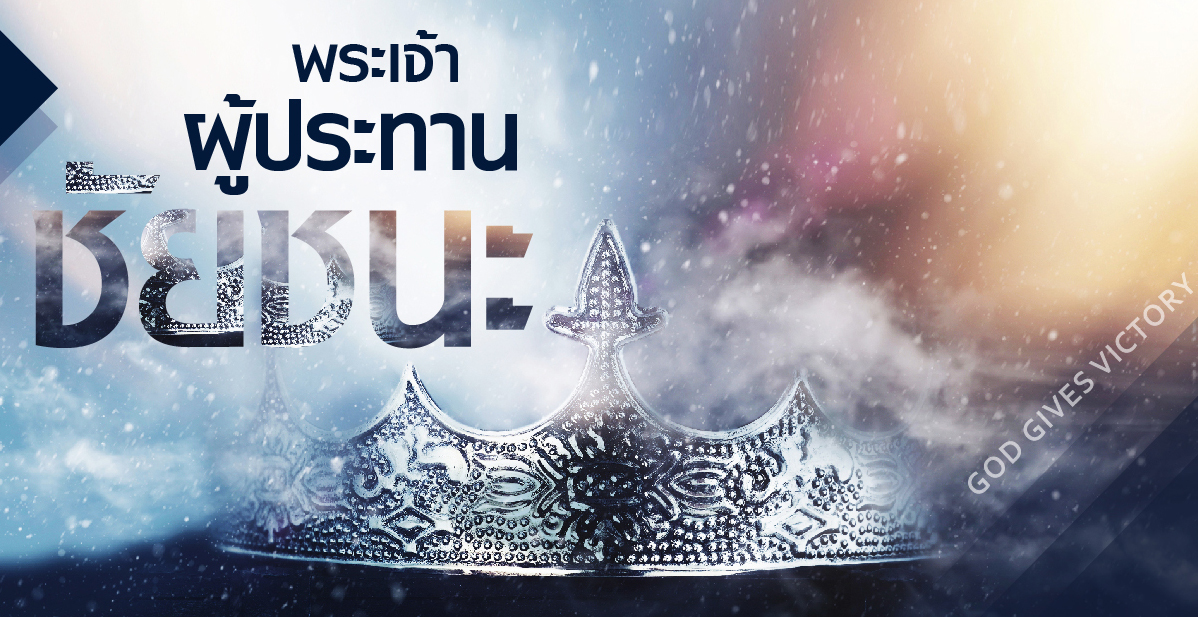